https://dddi.oirsa.org
OIRSA DDDI
Recurso valioso que conecta Gente y Agricultura
https://dddi.oirsa.org
¿QUÉ ES DDDI?
Distance Diagnostics through Digital Imaging es un protocolo de comunicación basado en Internet, entre el enviador de la muestra y el especialista que ofrece identificación, diagnóstico y recomendaciones de tratamiento.
Fácil de usar
Disponible siempre/cualquier parte con una conexión a internet
Provee archivos de las muestras
[Speaker Notes: present]
Cliente
Cliente
Cliente
Cliente
Cliente
Cliente
Cliente
Cliente
Cliente
Cliente
Cliente
Cliente
Agente
Agente
Agente
Agente
Base de datos
Servidor de computadoras
Diagnóstico del especialista
Diagnóstico del especialista
Diagnóstico del especialista
https://dddi.oirsa.org
¿Cómo funciona?
[Speaker Notes: present]
https://dddi.oirsa.org
¿Quién usa DDDI?
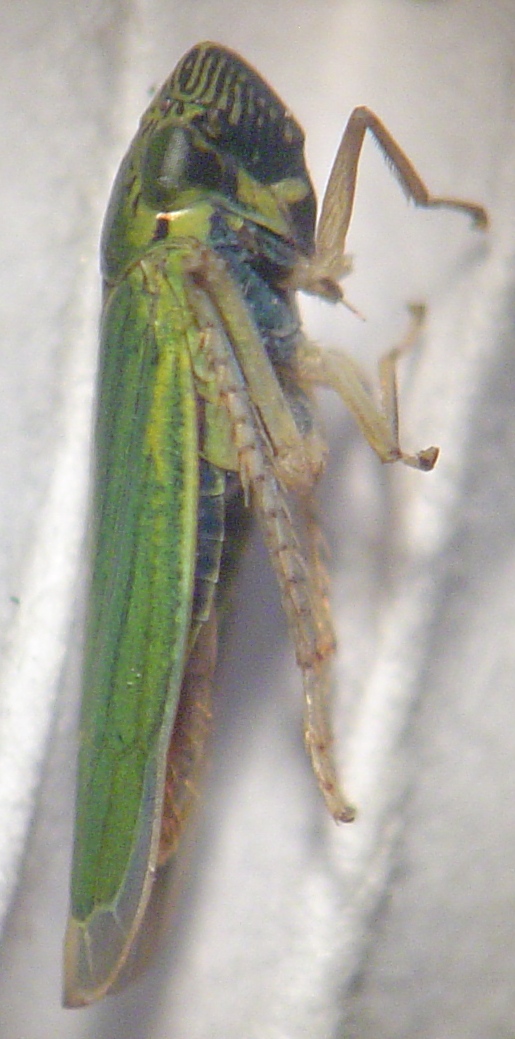 Productores agrícolas, importadores, exportadores
Agentes de extensión
Universidades, facultades (Especialistas)
Alabama, Alaska, Arkansas, Georgia, Idaho, Illinois, Louisiana, Oregon, Pacific Islands, Washington, Utah
Organizaciones internacionales: OIRSA, Zamorano, etc.
[Speaker Notes: present]
https://dddi.oirsa.org
Tipos de usuarios
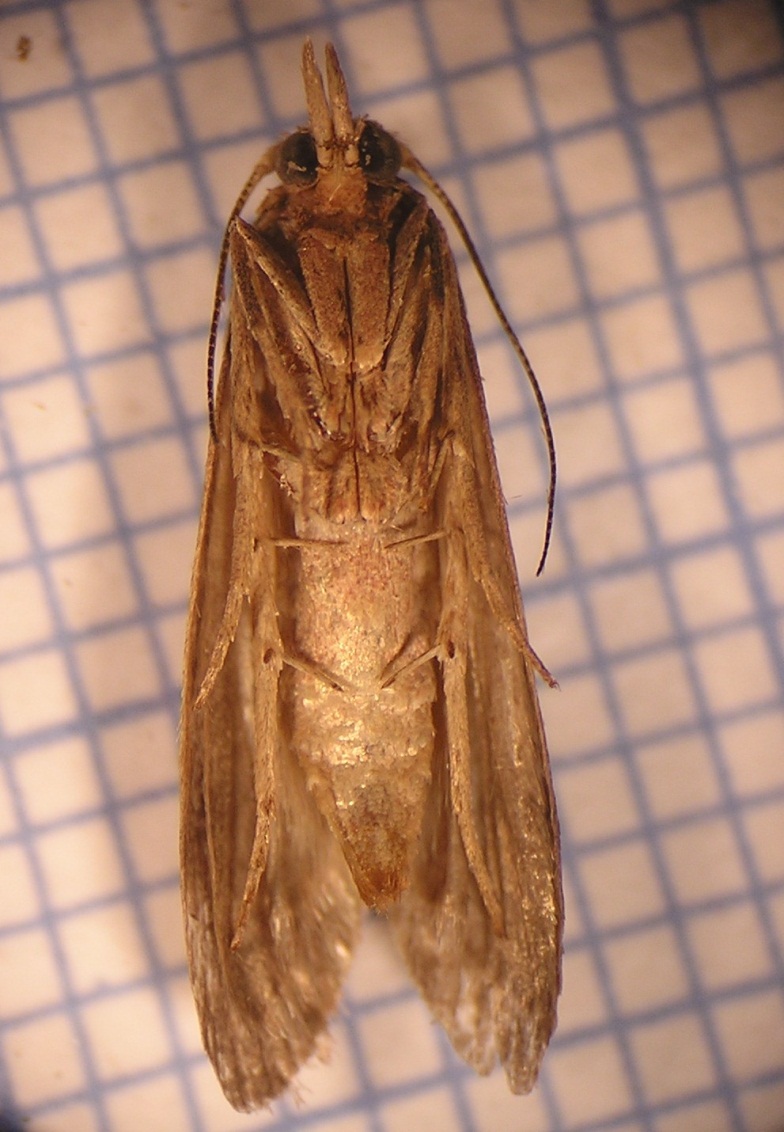 Enviadores	
Enviar muestras
Evaluadores
Diagnosticar/Identificar muestras
Coordinador de país
Reenviar muestras a especialistas específicos
Administrador
Administrador de cuentas
[Speaker Notes: present]
https://dddi.oirsa.org
¿Quién puede ver  muestras?
Enviadores solo pueden ver muestras que ellos han enviado.
Diagnosticadores pueden ver muestras asignados a ellos solamente.
Coordinadores de país pueden ver todas las muestras de su país.
Administrador puede ver todas las muestras.
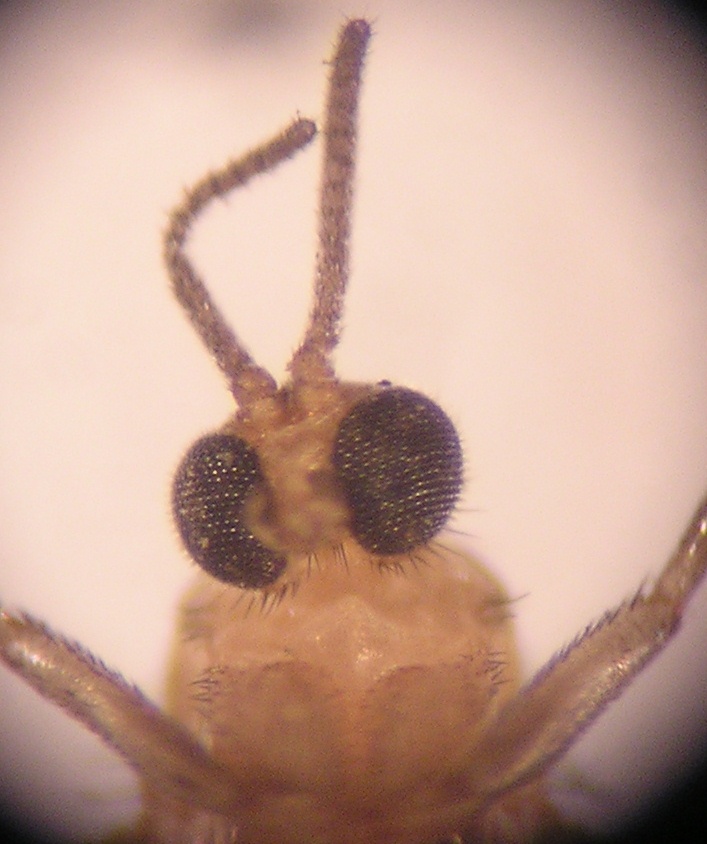 [Speaker Notes: present]
https://dddi.oirsa.org
Obtener Acceso
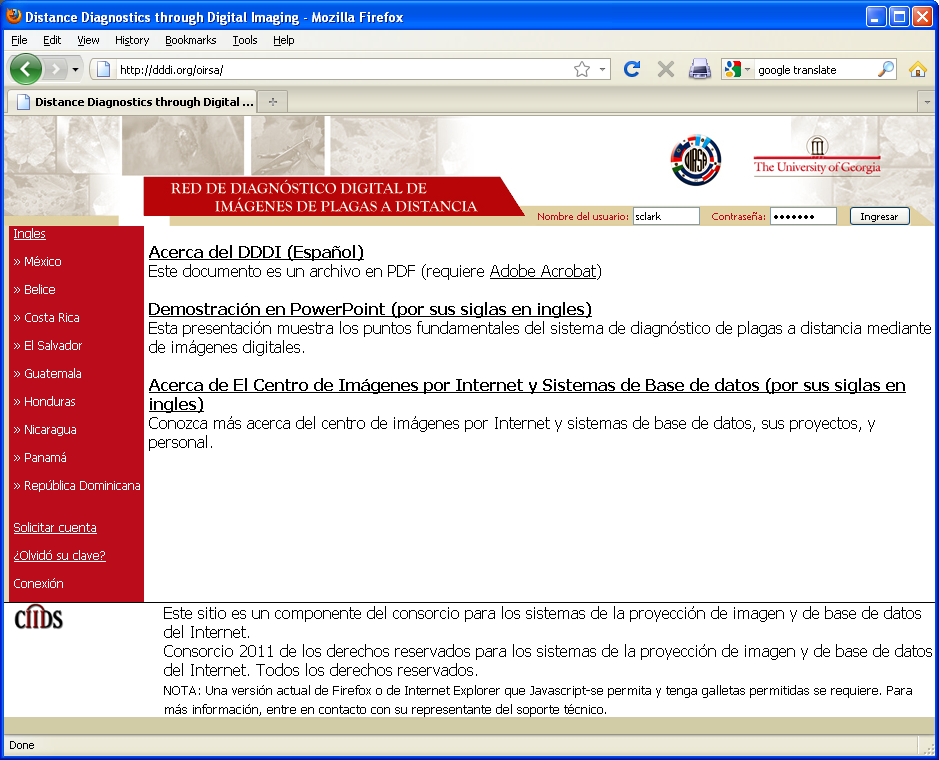 http://dddi.oirsa.org/

Solicite una cuenta 
	O
Provea ID y Clave de acceso( Password)
[Speaker Notes: present]
https://dddi.oirsa.org
Seleccione tipo de muestra
Ejemplo: Entomología
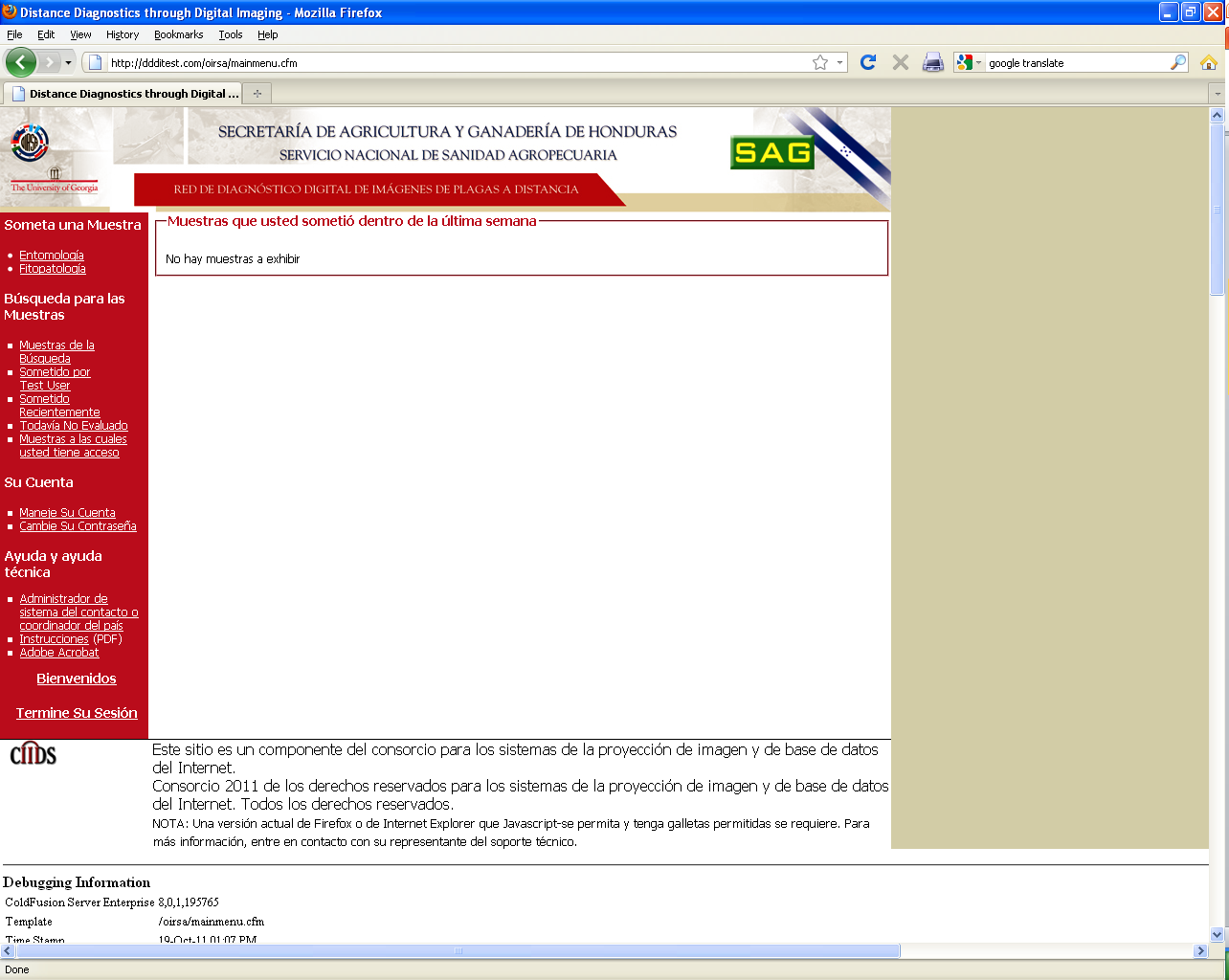 https://dddi.oirsa.org
Identifique al cliente
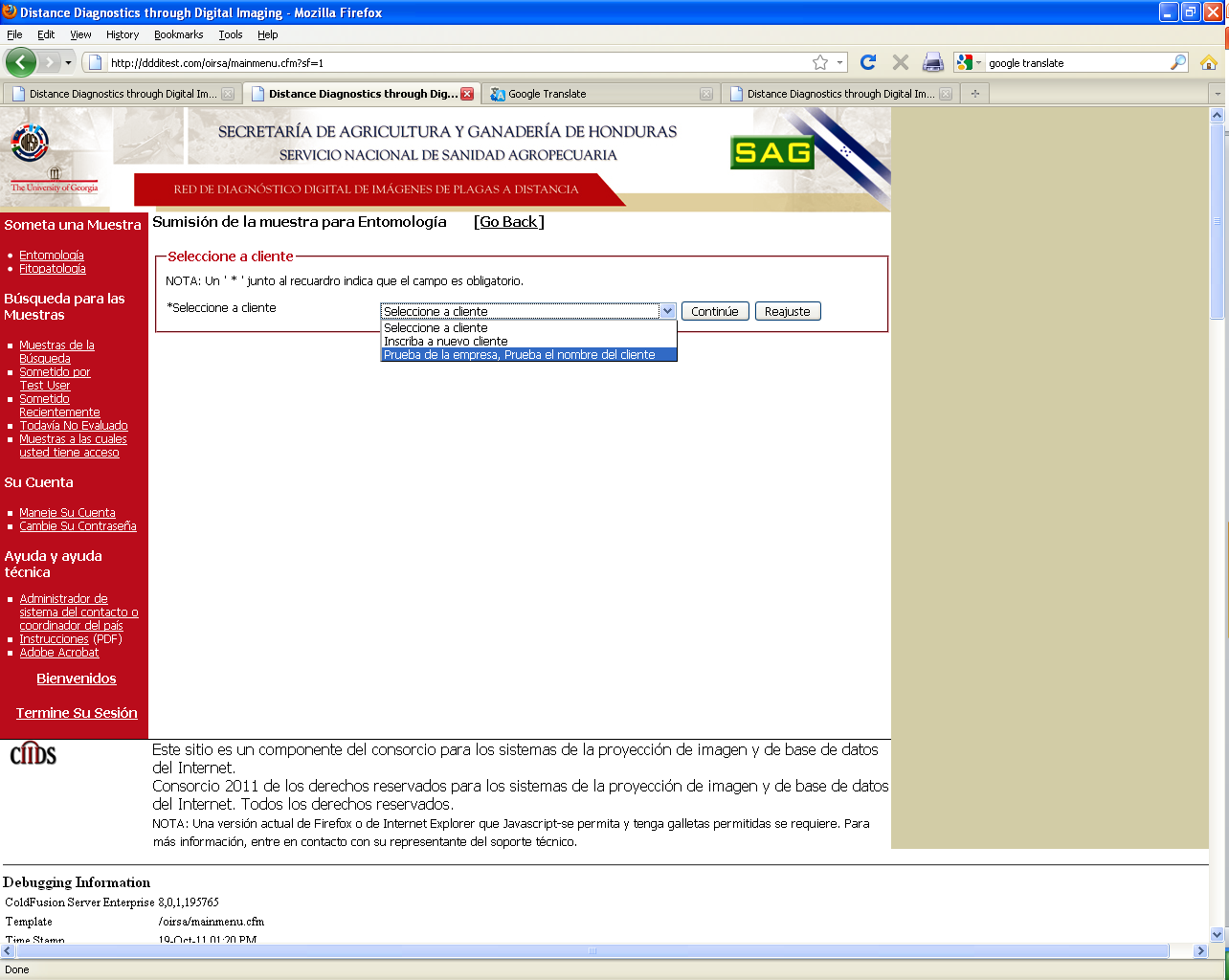 Provea información de contacto para clientes nuevosO
Seleccione cliente 
existente
[Speaker Notes: present]
https://dddi.oirsa.org
Confirme o cambie cliente
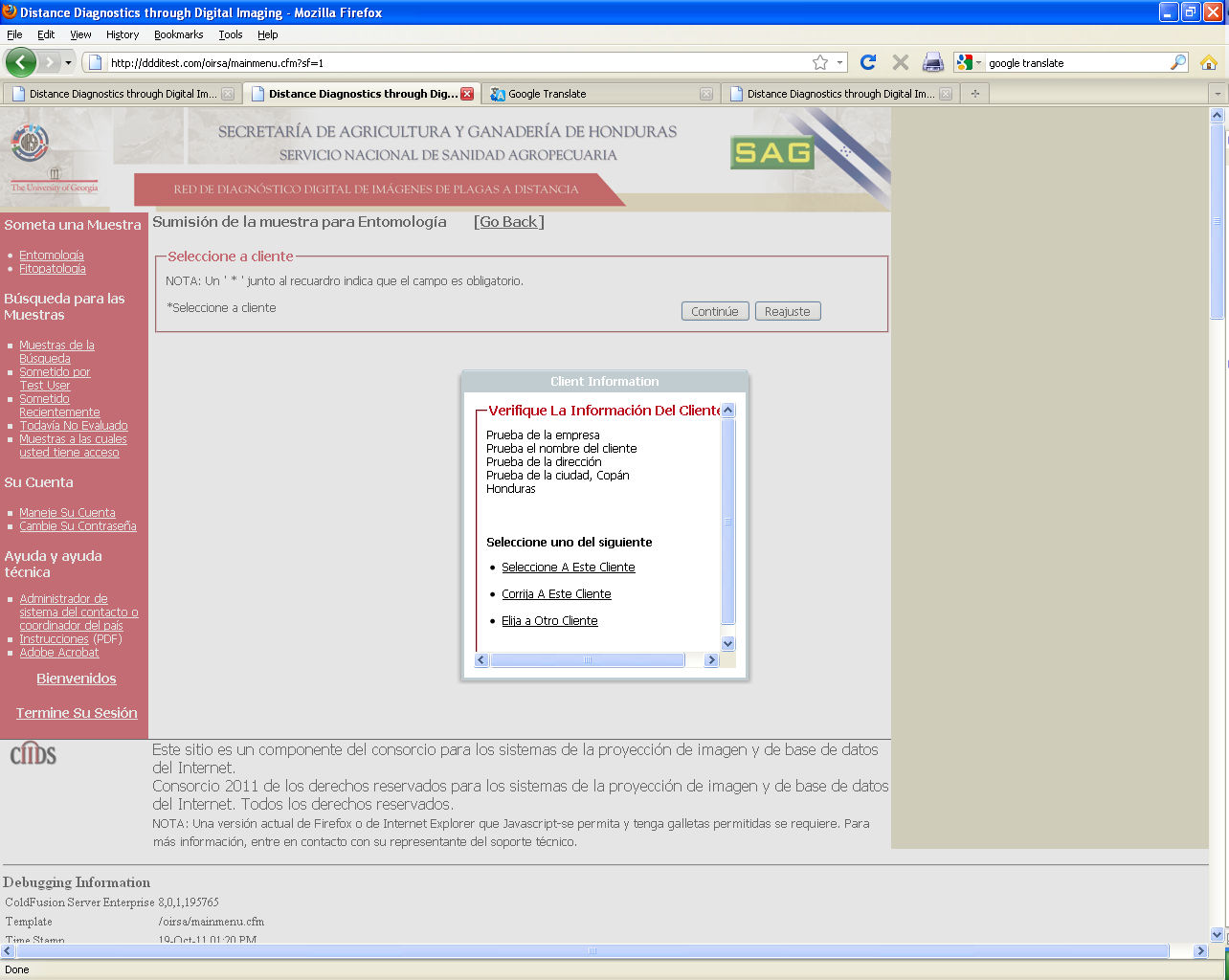 Si ha seleccionado un cliente existente:
Click “SI” en respuesta a “Seleccione este cliente”
	O
Click “SI” en editar este cliente”
[Speaker Notes: present]
https://dddi.oirsa.org
Ingrese información de la muestra
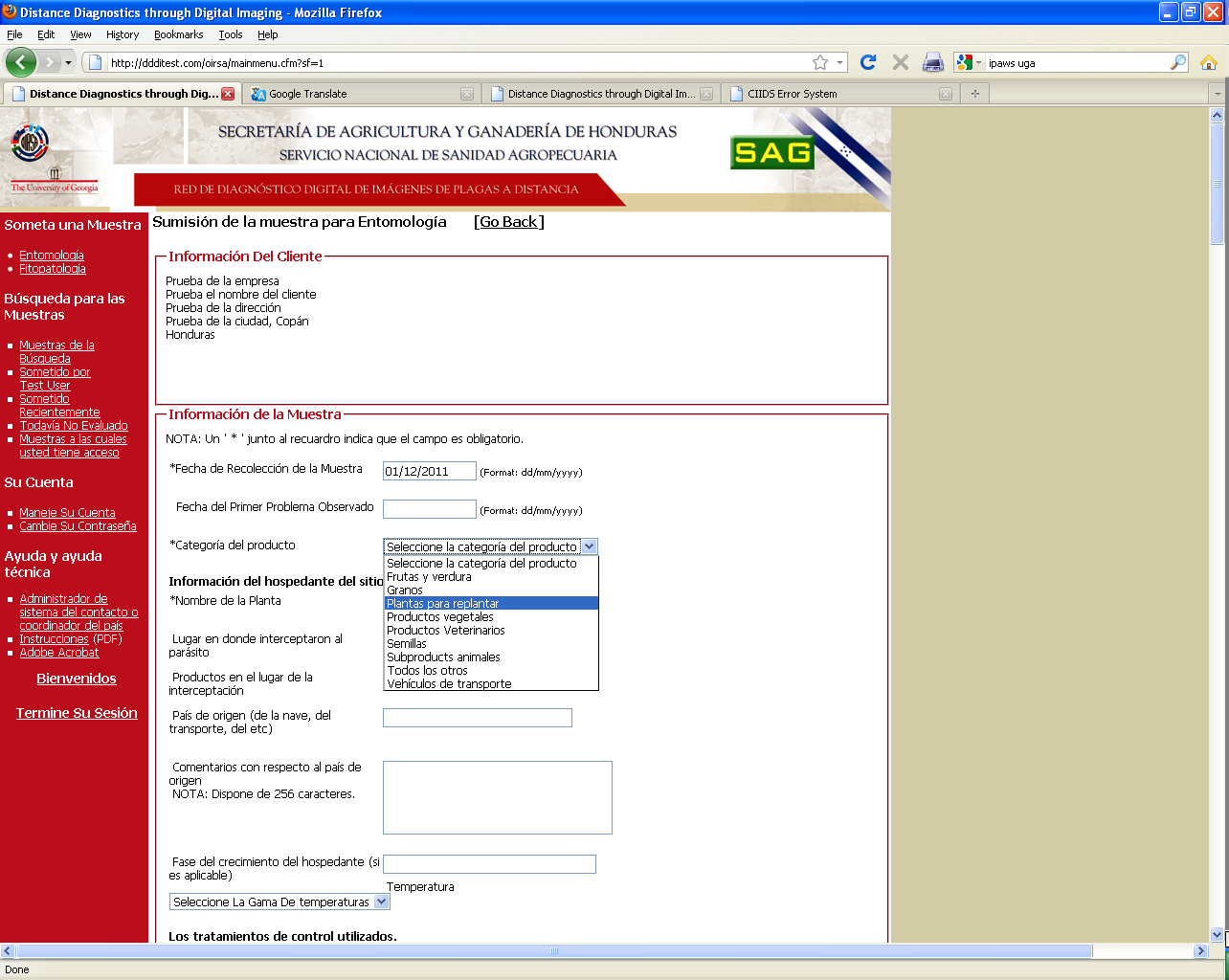 Todos los espacios con * son REQUERIDOS 
Mientras más detallada sea la información, mejor y más rápido será la respuesta
[Speaker Notes: present]
https://dddi.oirsa.org
Subir imagenes
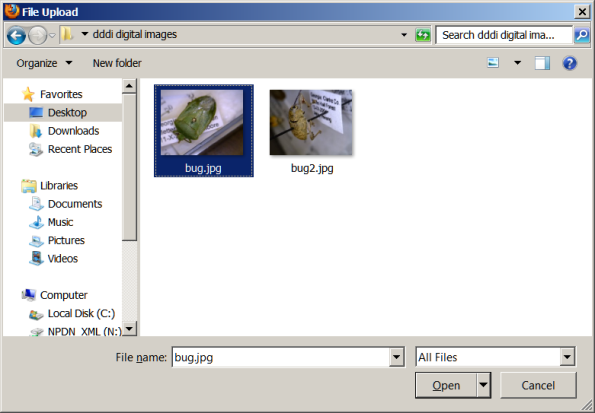 Click “Browse” y seleccione la imagen deseada de las guardadas 
Solo archivos JPEG or JPG son aceptados
Evite cargar imágenes directamente de la cámara
Click “Continúe”
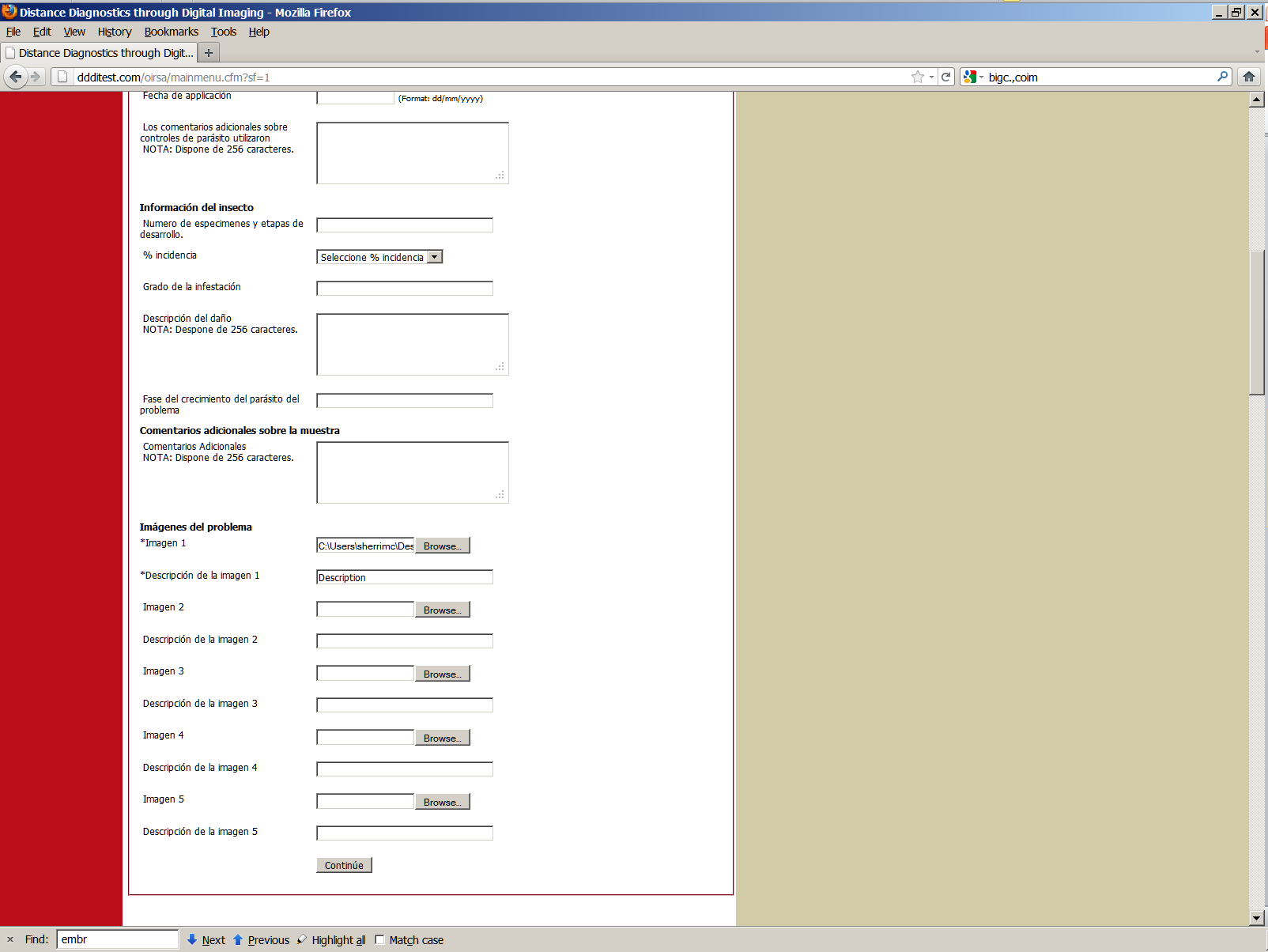 [Speaker Notes: present]
https://dddi.oirsa.org
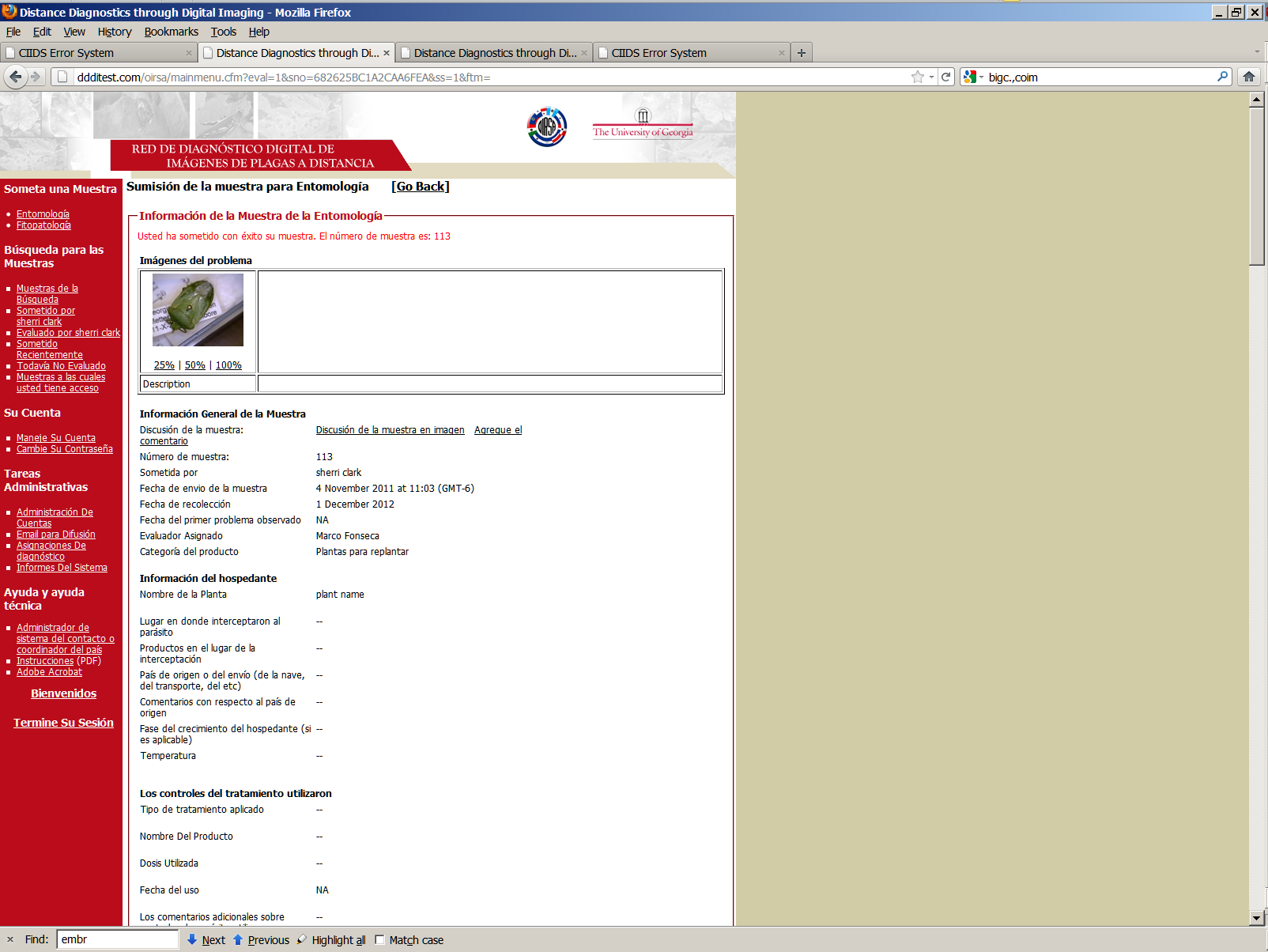 Muestra
Información de la muestra es mostrada
La muestra es guardada permanentemente
[Speaker Notes: present]
https://dddi.oirsa.org
Email
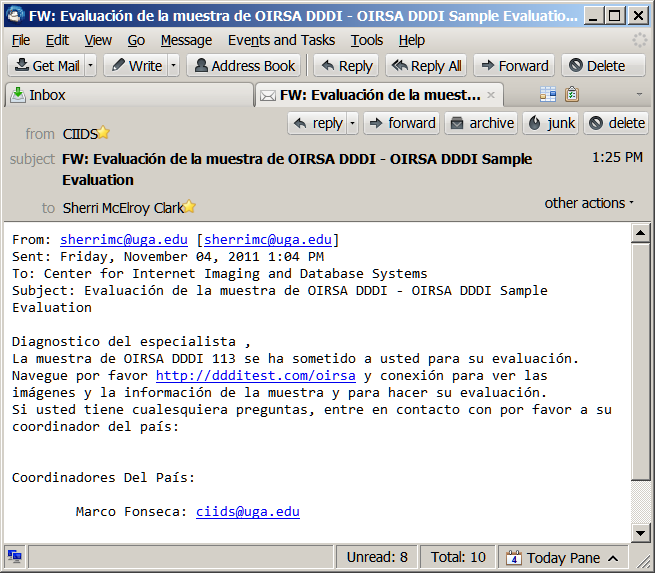 El diagnosticador apropiado es notificado vía email
[Speaker Notes: present]
https://dddi.oirsa.org
Buscar Muestras
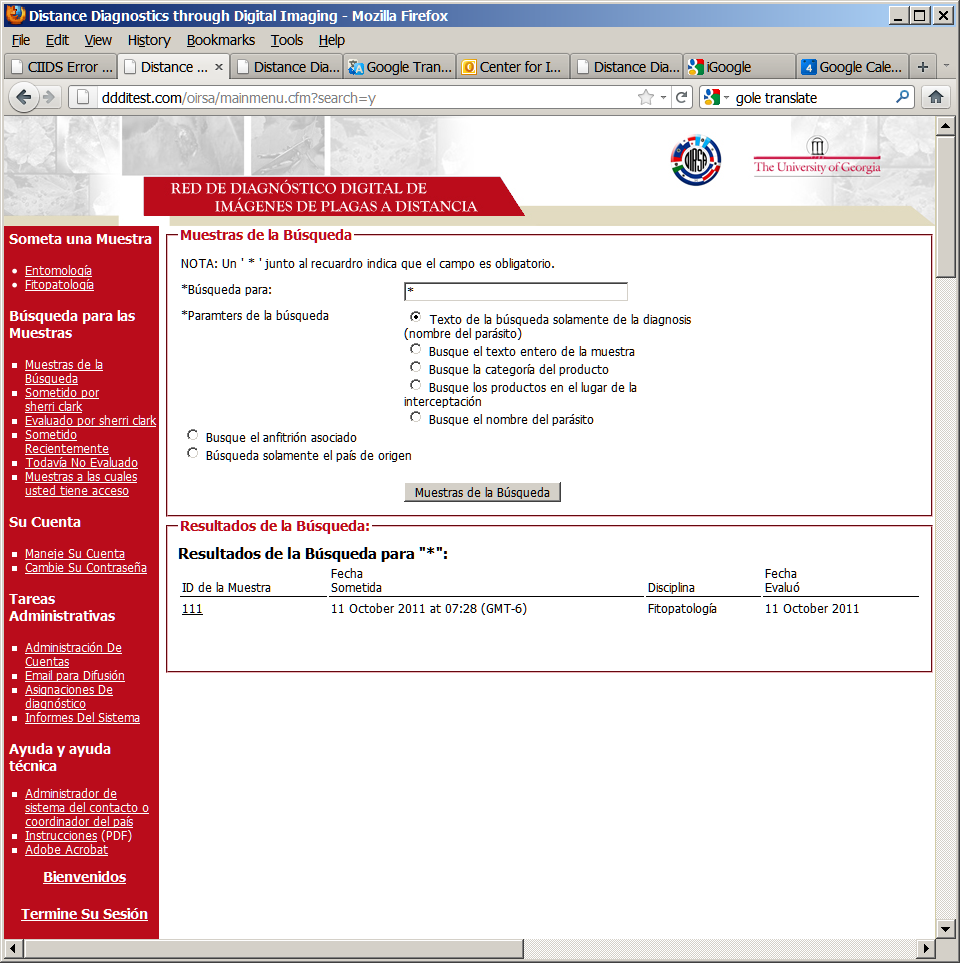 [Speaker Notes: present]
https://dddi.oirsa.org
Búsqueda para las Muestras: Sometido por …
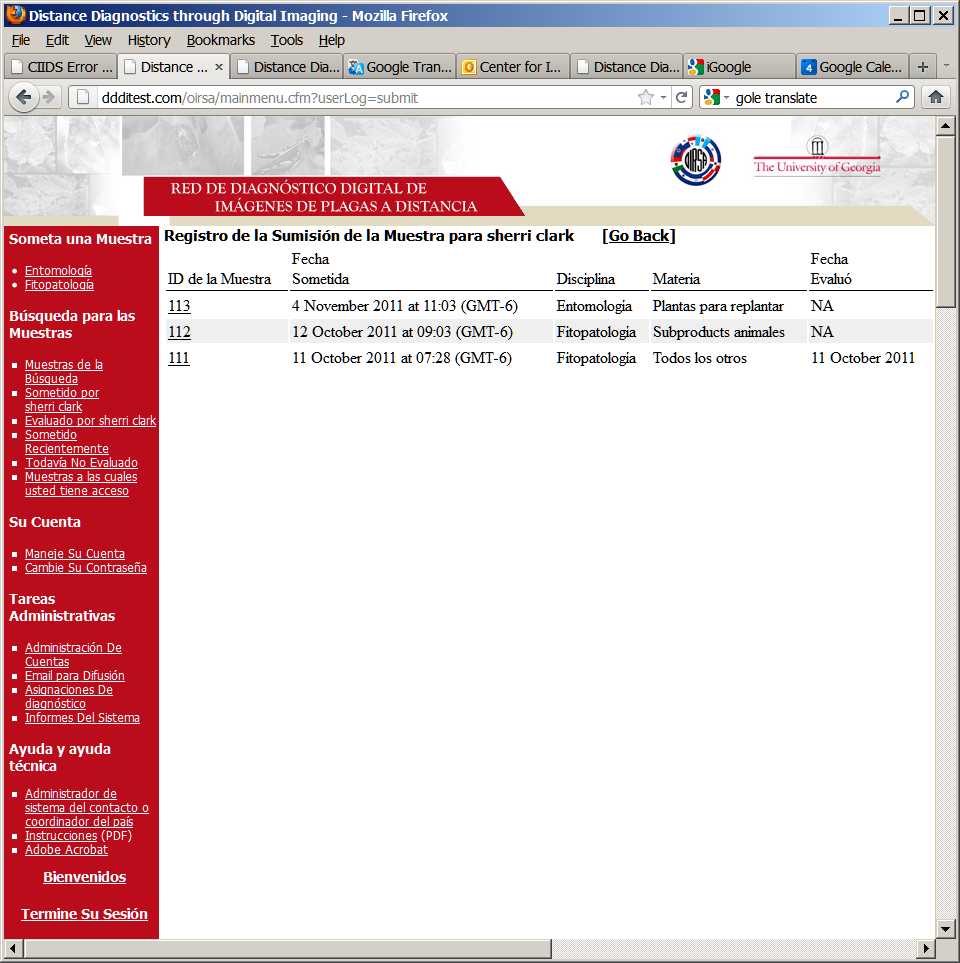 [Speaker Notes: present]
https://dddi.oirsa.org
Búsqueda para las Muestras: Evaluado por …
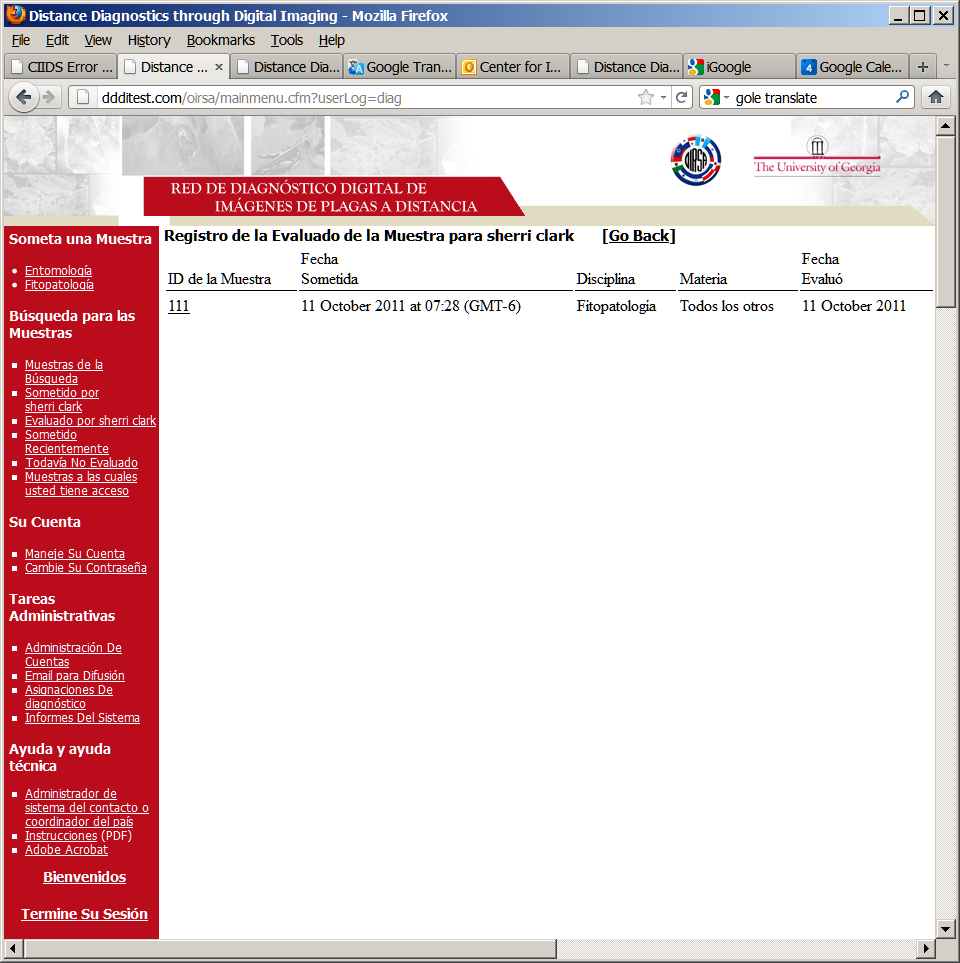 [Speaker Notes: present]
https://dddi.oirsa.org
Búsqueda para las Muestras: Sometido Recientemente
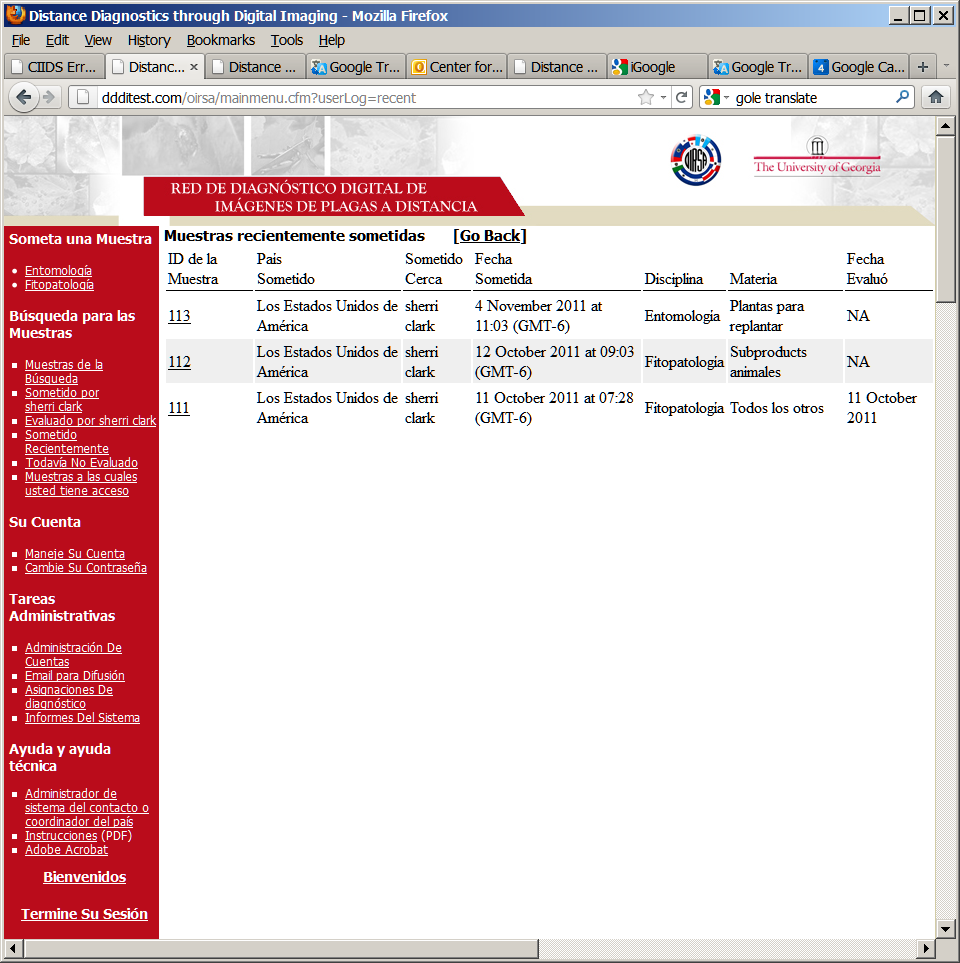 [Speaker Notes: present]
https://dddi.oirsa.org
Búsqueda para las Muestras: Muestras no evaluadas
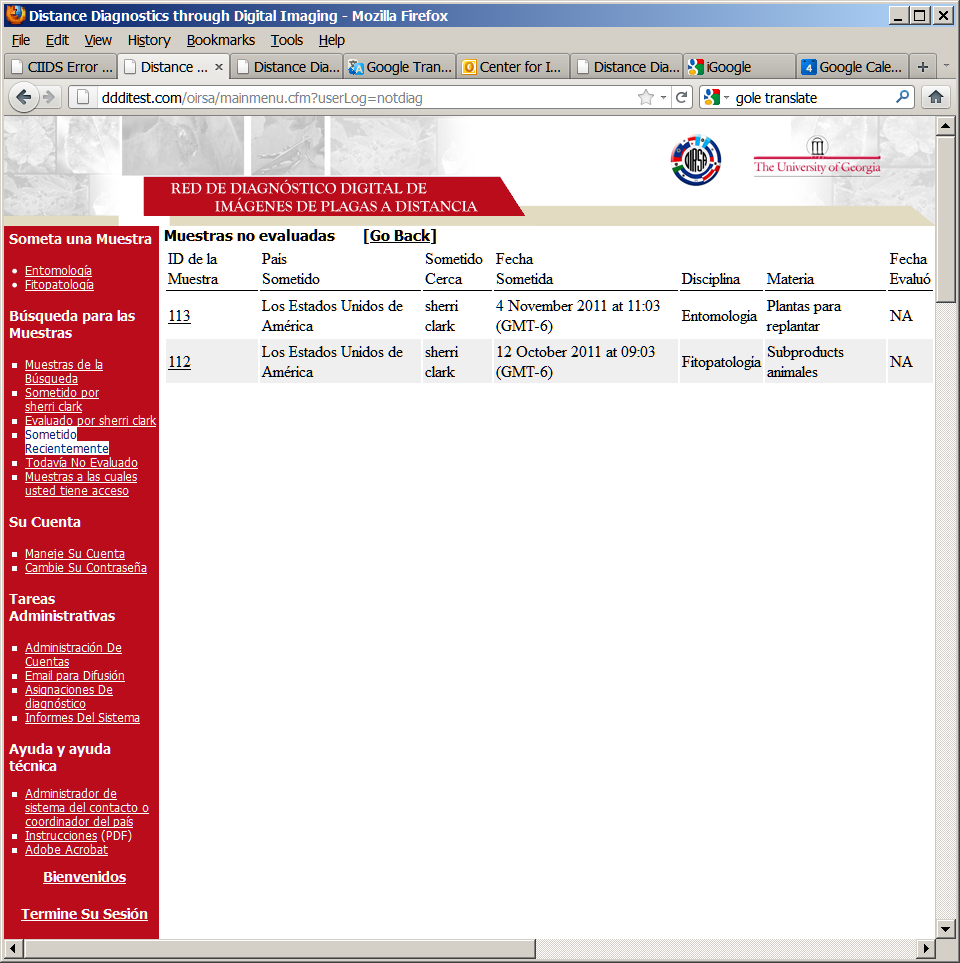 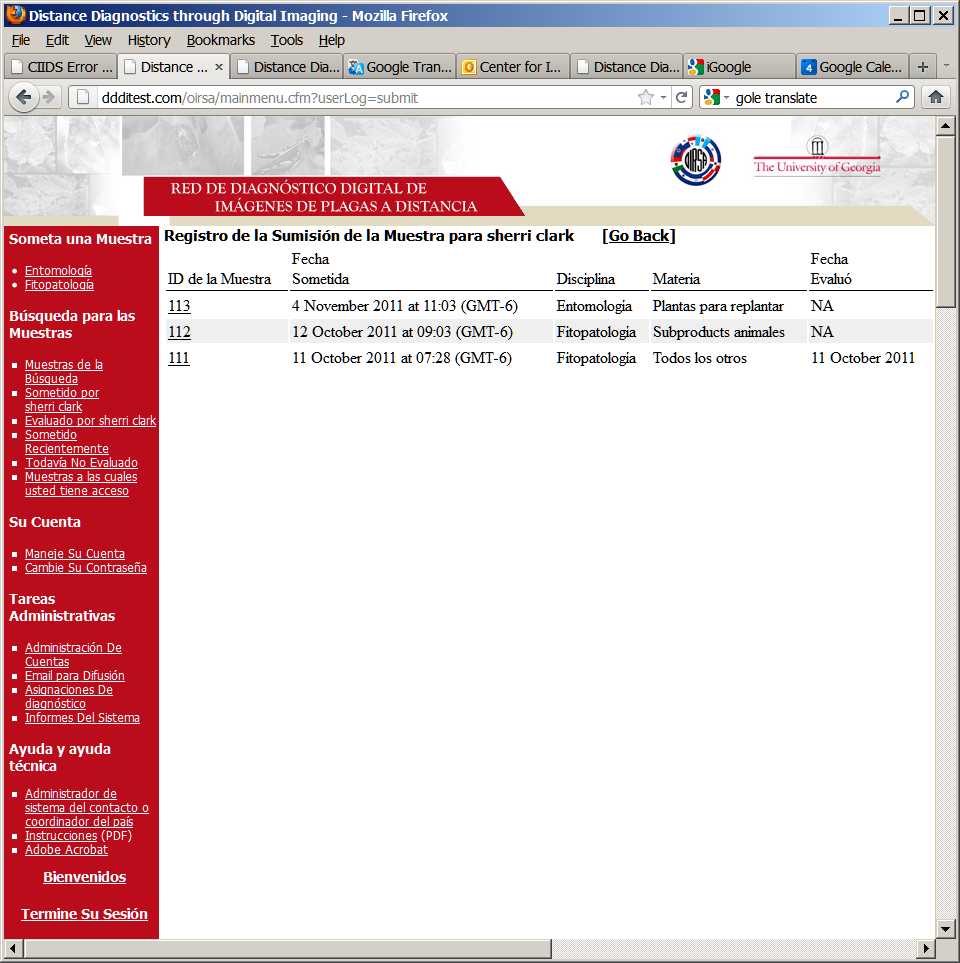 [Speaker Notes: present]
https://dddi.oirsa.org
Muestras a las cuales usted tiene acceso
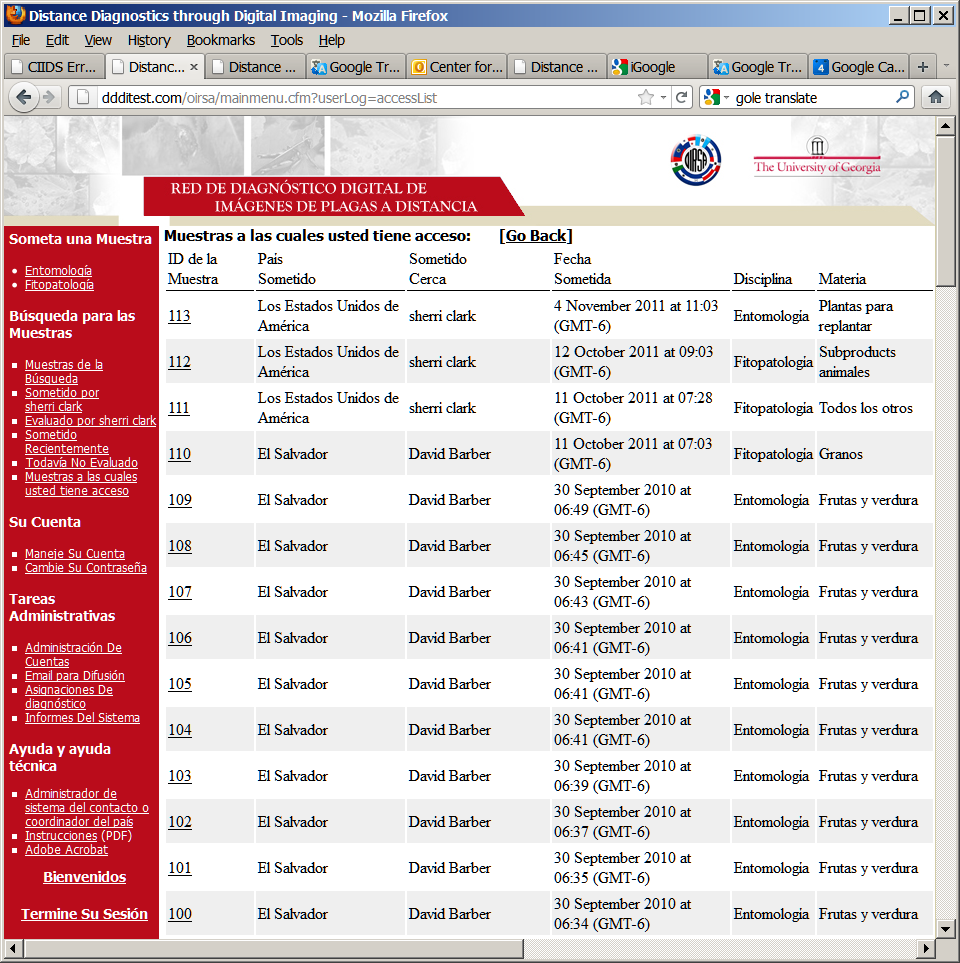 [Speaker Notes: present]
https://dddi.oirsa.org
¿Qué desea hacer?
Evalúe esta muestra
Reasigne la muestra a otro evaluador
Consulte con una fuente exterior
Abra la muestra para la discusión
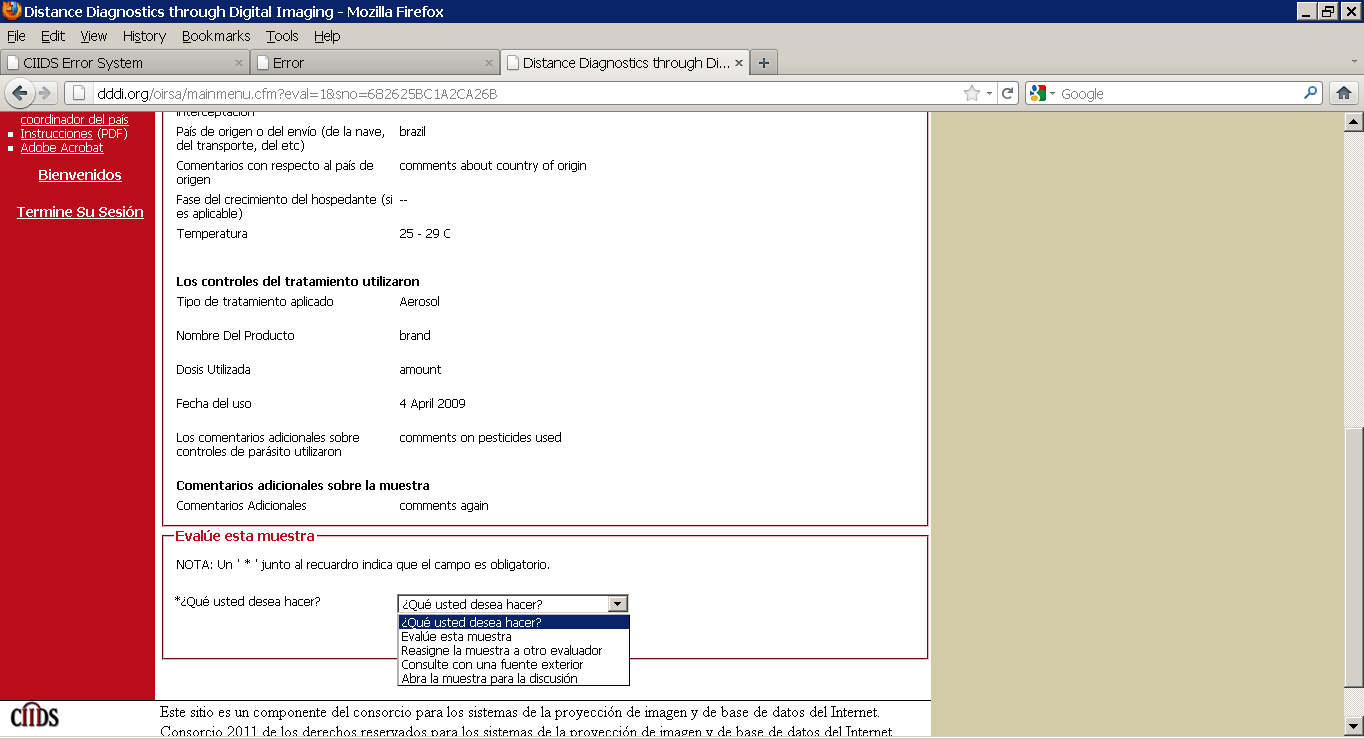 [Speaker Notes: present]
https://dddi.oirsa.org
Evalúe esta muestra
[Speaker Notes: present]
https://dddi.oirsa.org
Reasigne la muestra a otro evaluador
[Speaker Notes: present]
https://dddi.oirsa.org
Consulte con una fuente exterior
[Speaker Notes: present]
https://dddi.oirsa.org
Discusión de la muestra
[Speaker Notes: present]
https://dddi.oirsa.org
Muestras entomológicas
Para identificación de insectos, obtenga una imagen general (inferior y posterior) pero también enfoque en estas partes específicas: 
cabeza incluyendo boca
antena (si aplica)
ojos
ala frontal (si aplica)
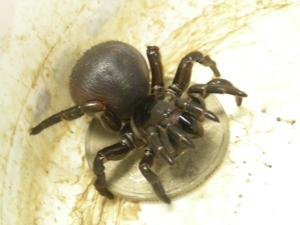 [Speaker Notes: present]
https://dddi.oirsa.org
¿Qué Sigue?
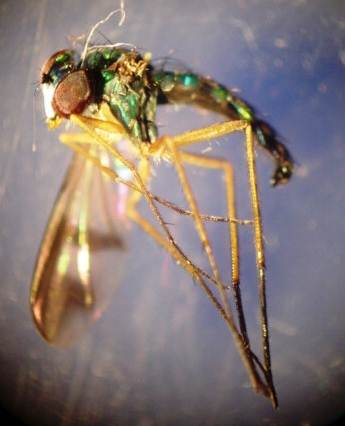 Solicite una cuenta
Ingrese y revise el sistema
Revise instrucciones (PDF)
Familiarícese con el equipo
¡Envíe muestras!
[Speaker Notes: present]
https://dddi.oirsa.org
¿Preguntas?
Ayuda y soporte: https://dddi.oirsa.org
“Contacte Administrador”
“Instrucciones (PDF)”
Contáctenos a: scuarentenarios@oirsa.org
[Speaker Notes: present]